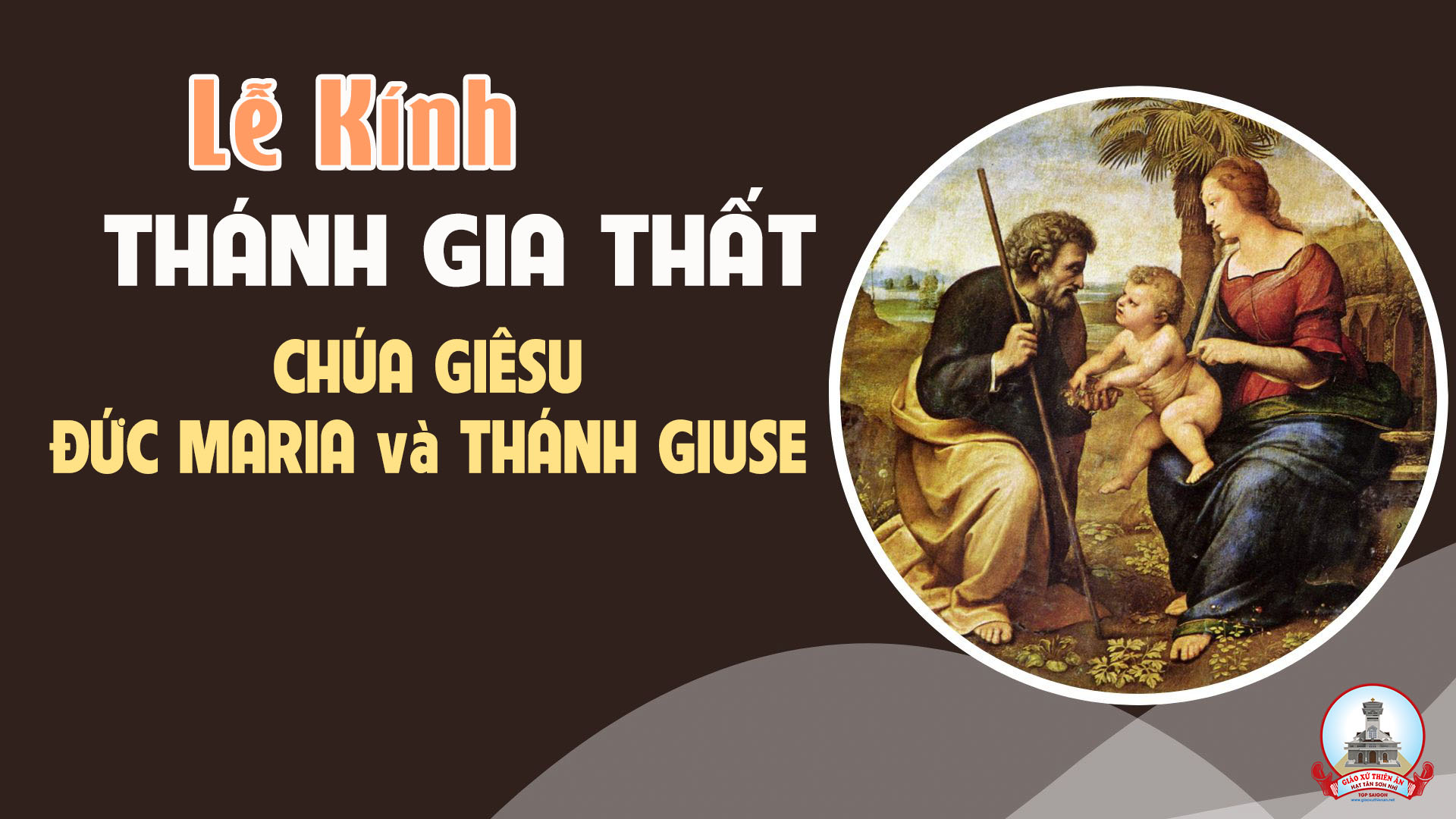 TẬP HÁT CỘNG ĐOÀN
Đk: Muôn đời Chúa vẫn nhớ Giao ước Ngài đã lập ra.
Tk1: Hãy cảm tạ Chúa, cầu khấn Thánh Danh. Loan báo kỳ công Ngài giữa muôn dân nước. Hát xướng lên theo nhịp đàn ngợi khen Chúa, và gẫm suy sự việc Chúa đã làm.
Đk: Muôn đời Chúa vẫn nhớ Giao ước Ngài đã lập ra.
Alleluia-alleluia:
Thuở xưa, nhiều lần và nhiều cách, Thiên Chúa đã phán dạy cha ông chúng ta qua các tiên tri, trong những ngày sau hết này, Ngài đã phán dạy chúng ta qua Người Con.
Alleluia.
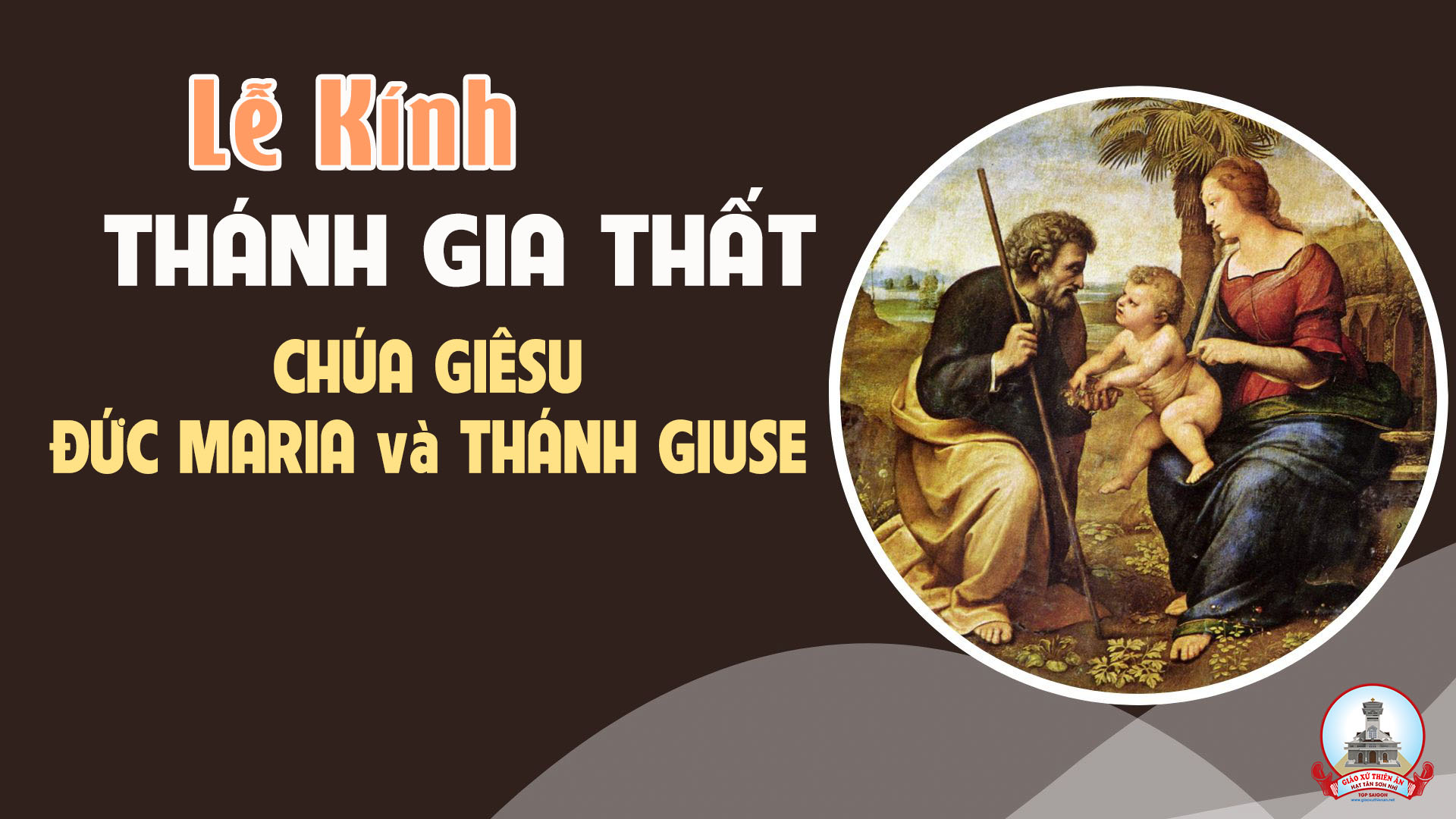 Ca Nhập lễ
Hân Hoan Muôn Lời
Viết Chung
Tk1: Hân hoan muôn lời mừng kính Thánh Gia, phúc ân dư đầy tình yêu thắm tươi chan hòa. Cuộc đời dương thế tuyệt vời gương lành phúc đức để danh thơm thiên thu.
Đk: Dâng lên Chúa lời tạ ơn, đã ban cho nhân loại chính Con Yêu của Ngài, Mẹ Maria và Thánh Giuse, nên Thánh Gia, suối nguồn ơn cứu độ.
Tk2: Bao la ân tình đời sống Thánh Gia, dẫu trong âm thầm mà nên mẫu gương mọi nhà. Nhọc nhằn lao tác cùng sẻ chia đời nhân thế với tin yêu phó thác.
Đk: Dâng lên Chúa lời tạ ơn, đã ban cho nhân loại chính Con Yêu của Ngài, Mẹ Maria và Thánh Giuse, nên Thánh Gia, suối nguồn ơn cứu độ.
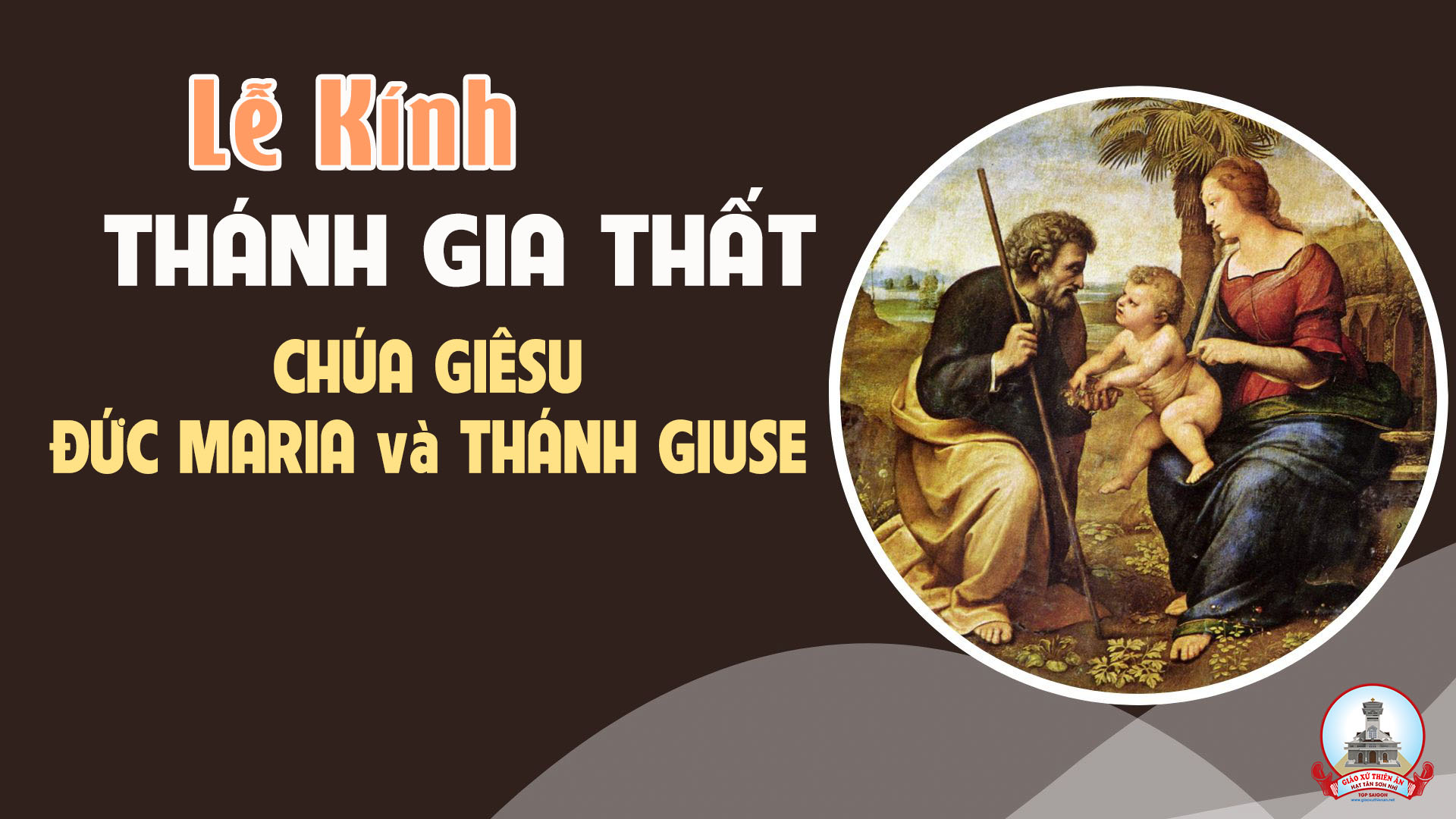 KINH VINH DANH
Ca Lên Đi 2
KINH VINH DANH
Chủ tế: Vinh danh Thiên Chúa trên các tầng trời. Và bình an dưới thế, bình an dưới thế cho người thiện tâm.
Chúng con ca ngợi Chúa. Chúng con chúc tụng Chúa. Chúng con thờ lạy Chúa. Chúng con tôn vinh Chúa. Chúng con cảm tạ Chúa vì vinh quang cao cả Chúa.
Lạy Chúa là Thiên Chúa, là Vua trên trời, là Chúa Cha toàn năng. Lạy Con Một Thiên Chúa, Chúa Giê-su Ki-tô.
Lạy Chúa là Thiên Chúa, là Chiên Thiên Chúa, là Con Đức Chúa Cha. Chúa xoá tội trần gian, xin thương, xin thương, xin thương xót chúng con.
Chúa xoá tội trần gian, Xin nhận lời chúng con cầu khẩn. Chúa ngự bên hữu Đức Chúa Cha, xin thương, xin thương, xin thương xót chúng con.
Vì lạy Chúa Giê-su Ki-tô, chỉ có Chúa là Đấng Thánh, chỉ có Chúa là Chúa, chỉ có Chúa là Đấng Tối Cao, cùng Đức Chúa Thánh Thần trong vinh quang Đức Chúa Cha. A-men. A-men.
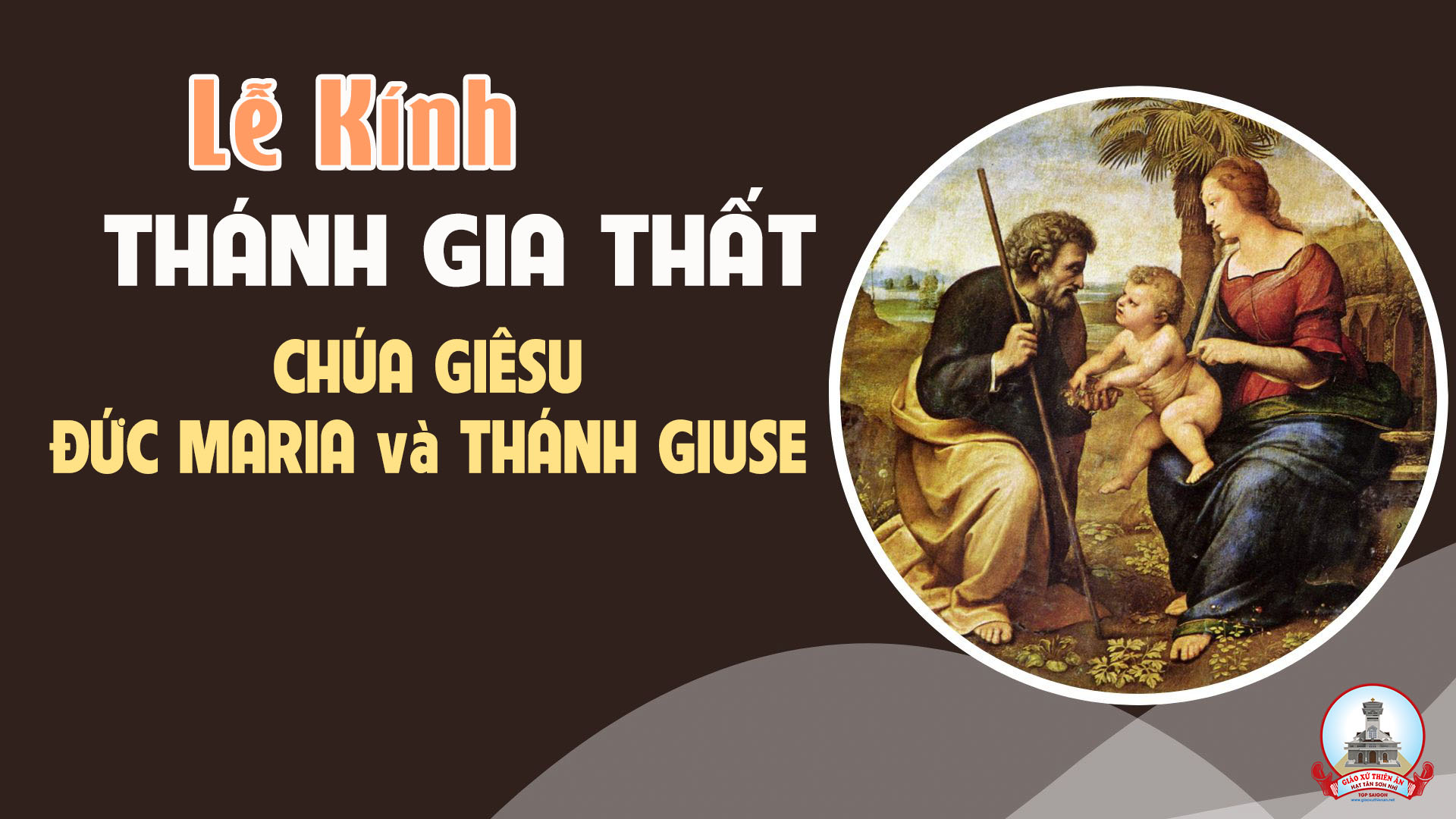 Bài đọc 1
Một kẻ do chính ngươi sinh ra, mới thừa kế ngươi.
Bài trích sách Sáng thế.
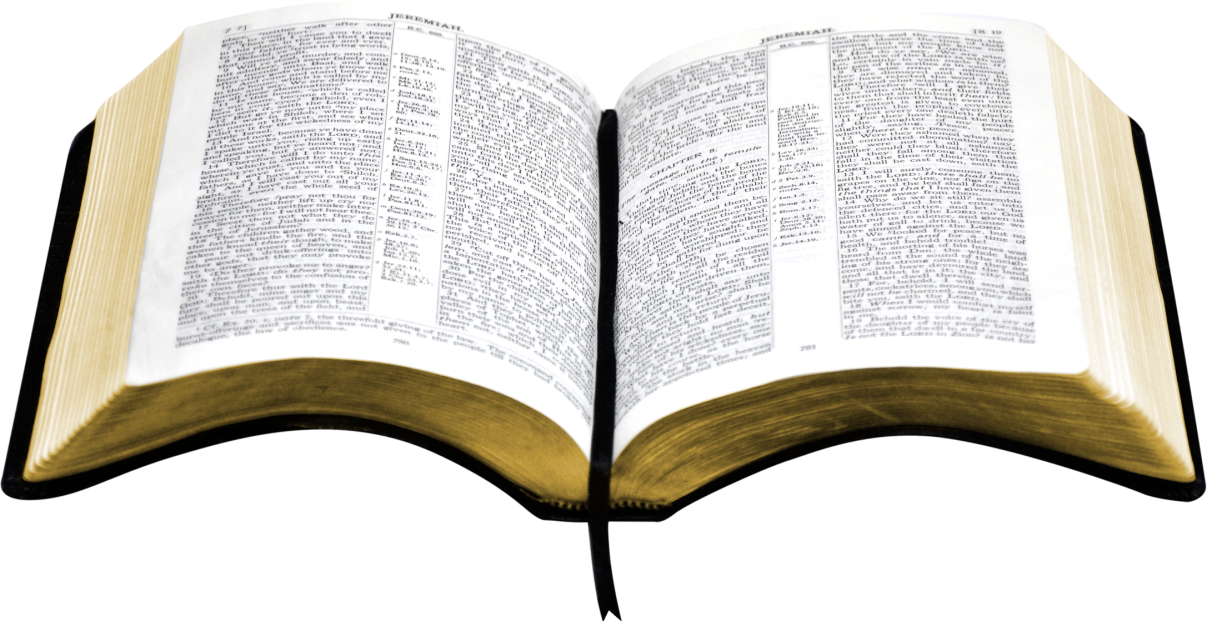 Thánh vịnh 104
Lễ Thánh Gia Thất
Năm B
Kim Long 04 Câu
Đk: Muôn đời Chúa vẫn nhớ Giao ước Ngài đã lập ra.
Tk1: Hãy cảm tạ Chúa, cầu khấn Thánh Danh. Loan báo kỳ công Ngài giữa muôn dân nước. Hát xướng lên theo nhịp đàn ngợi khen Chúa, và gẫm suy sự việc Chúa đã làm.
Đk: Muôn đời Chúa vẫn nhớ Giao ước Ngài đã lập ra.
Tk2: Hãy tự hào mãi vì có Thánh Danh. Ai những tìm kiếm Ngài hãy mau vui sướng. Kiếm Chúa luôn, trông nhờ quyền uy tay Chúa và chẳng ngưng tìm diện kiến nhan Ngài.
Đk: Muôn đời Chúa vẫn nhớ Giao ước Ngài đã lập ra.
Tk3: Hỡi nô bộc Chúa, dòng dõi Áp-ram, con cháu Ngài tuyển chọn thuộc nhà Gia-cóp. Đức Chúa ta muôn đời Ngài là Thiên Chúa, Ngài quyết chi, địa cầu phải tuân hành.
Đk: Muôn đời Chúa vẫn nhớ Giao ước Ngài đã lập ra.
Tk4: Những điều thề hứa Ngài vẫn nhớ luôn. Giao ước Ngài đã lập ngàn đời kiên vững. Chính Chúa thương đoan thề cùng I-sa-ác, hiệp ước xưa Ngài lập với A-a-ron.
Đk: Muôn đời Chúa vẫn nhớ Giao ước Ngài đã lập ra.
Bài đọc 2
Đức tin của ông Áp-ra-ham, của bà Xa-ra và của ông I-xa-ác.
Bài trích thư gửi tín hữu Híp-ri.
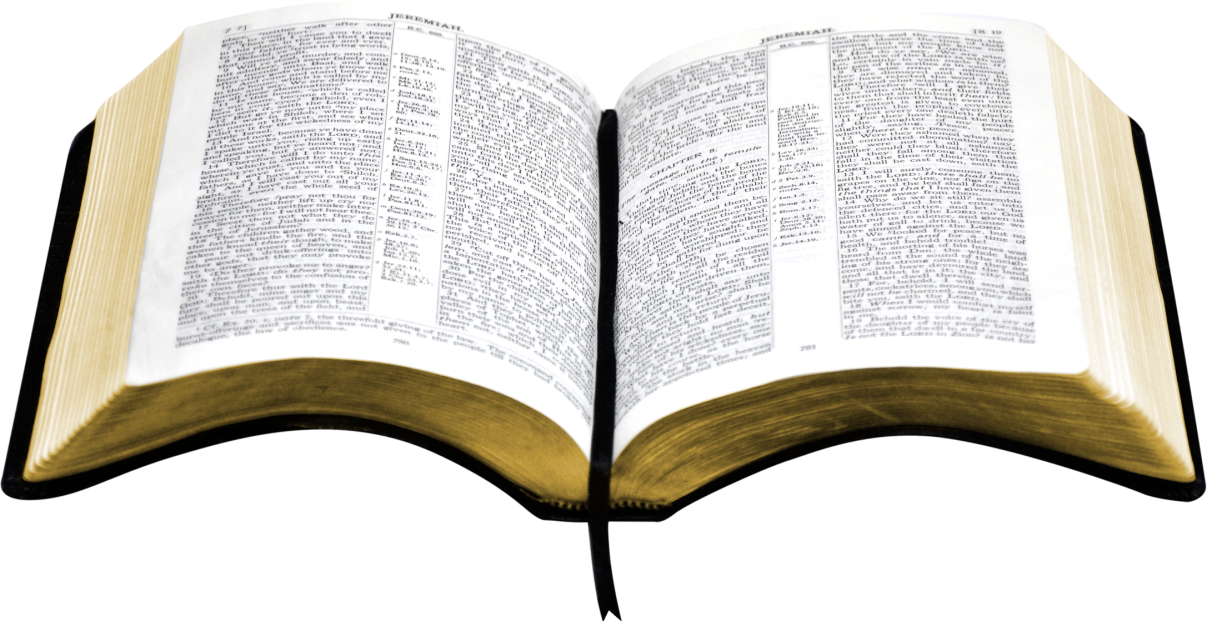 Alleluia-alleluia:
Thuở xưa, nhiều lần và nhiều cách, Thiên Chúa đã phán dạy cha ông chúng ta qua các tiên tri, trong những ngày sau hết này, Ngài đã phán dạy chúng ta qua Người Con.
Alleluia.
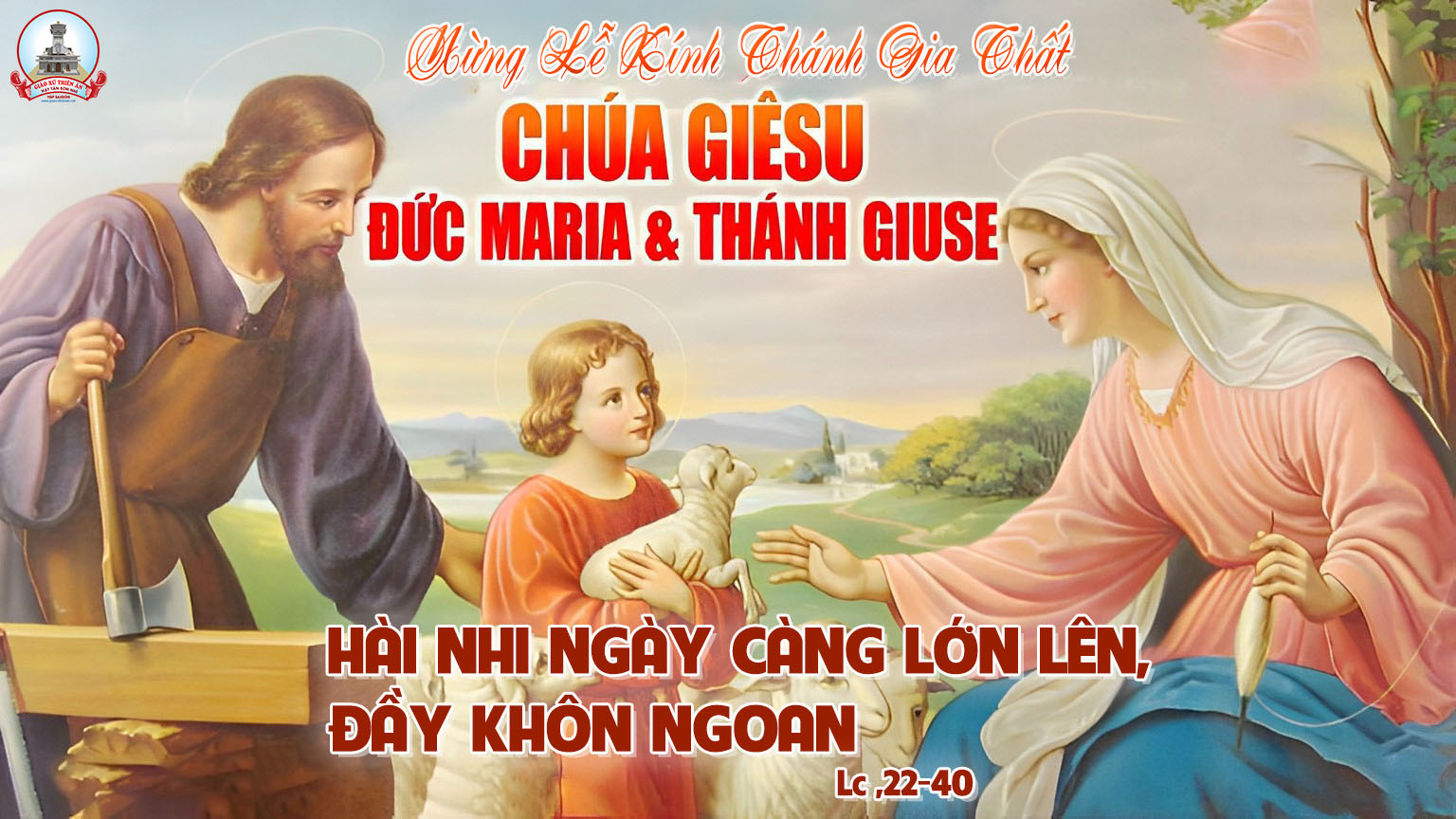 LỜI NGUYỆN TÍN HỮU
Đức Giêsu đã làm cho Thánh gia trở nên đền thánh của sự sống, của tình thương, và của niềm vâng phục ý Chúa. Hôm nay mừng lễ Thánh Gia, chúng ta đặc biệt hướng về các gia đình và dâng lời cầu nguyện.
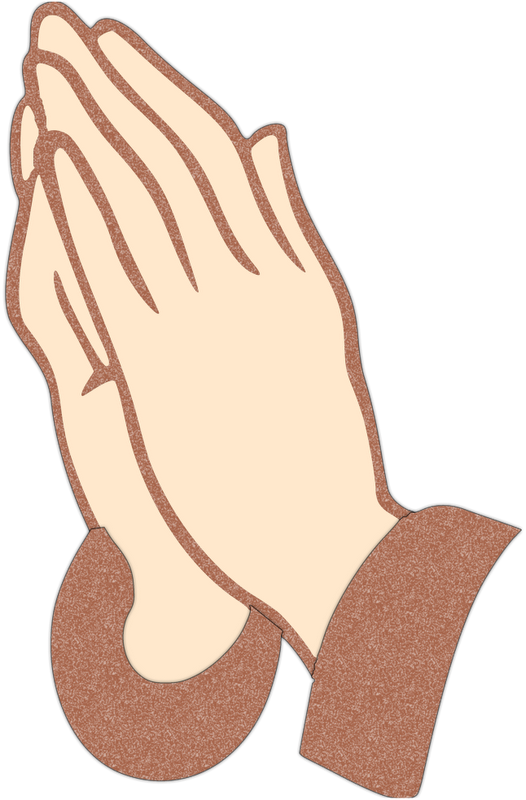 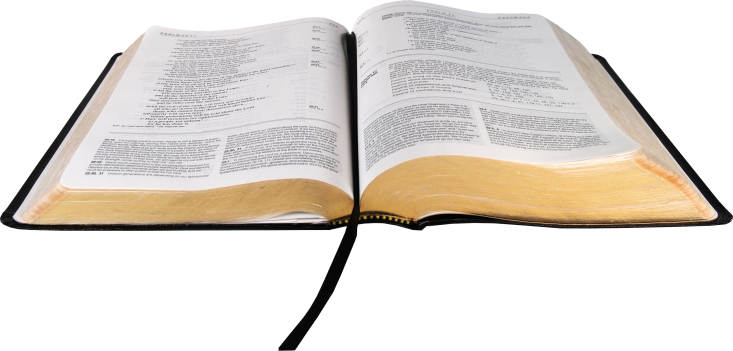 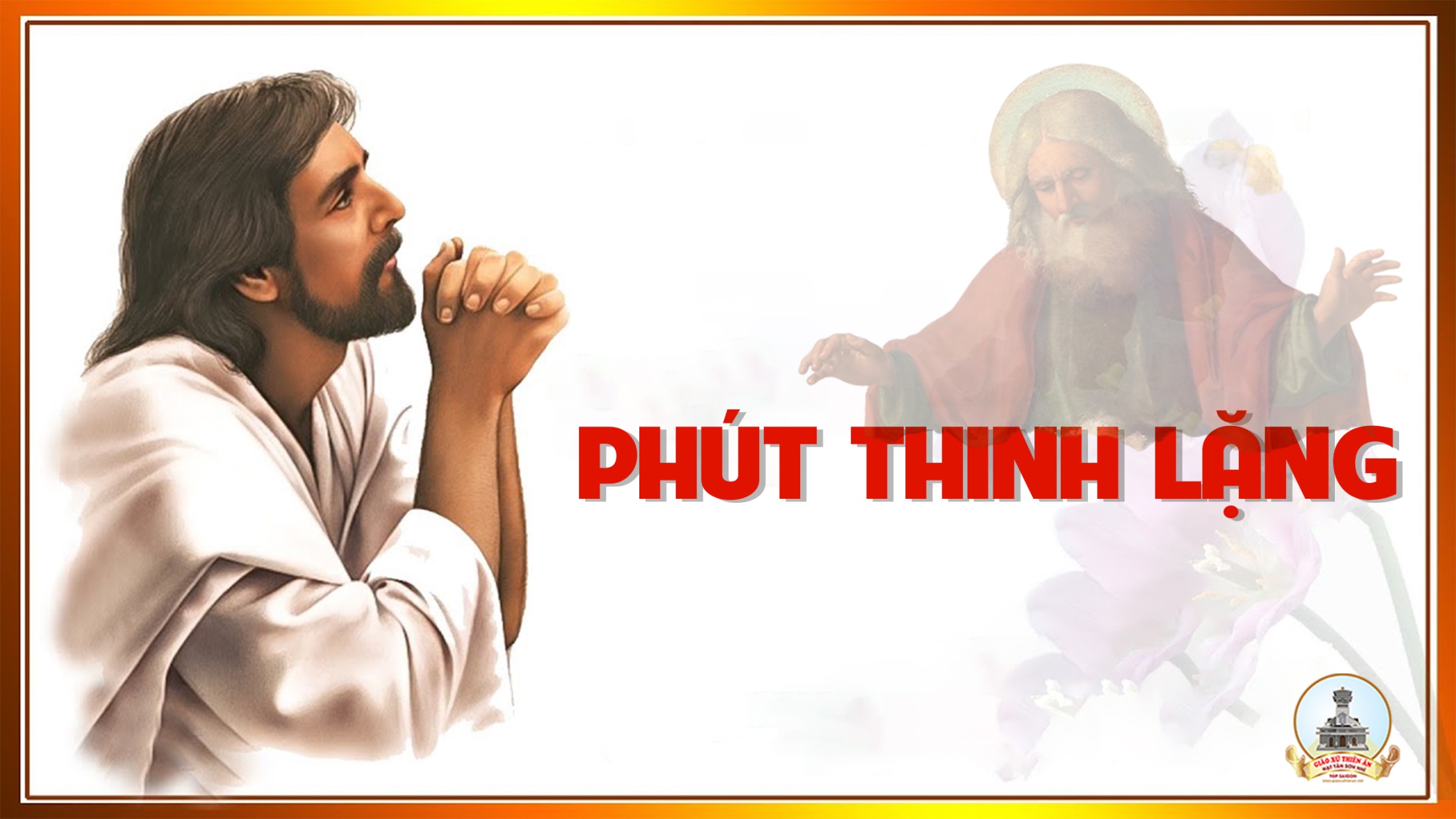 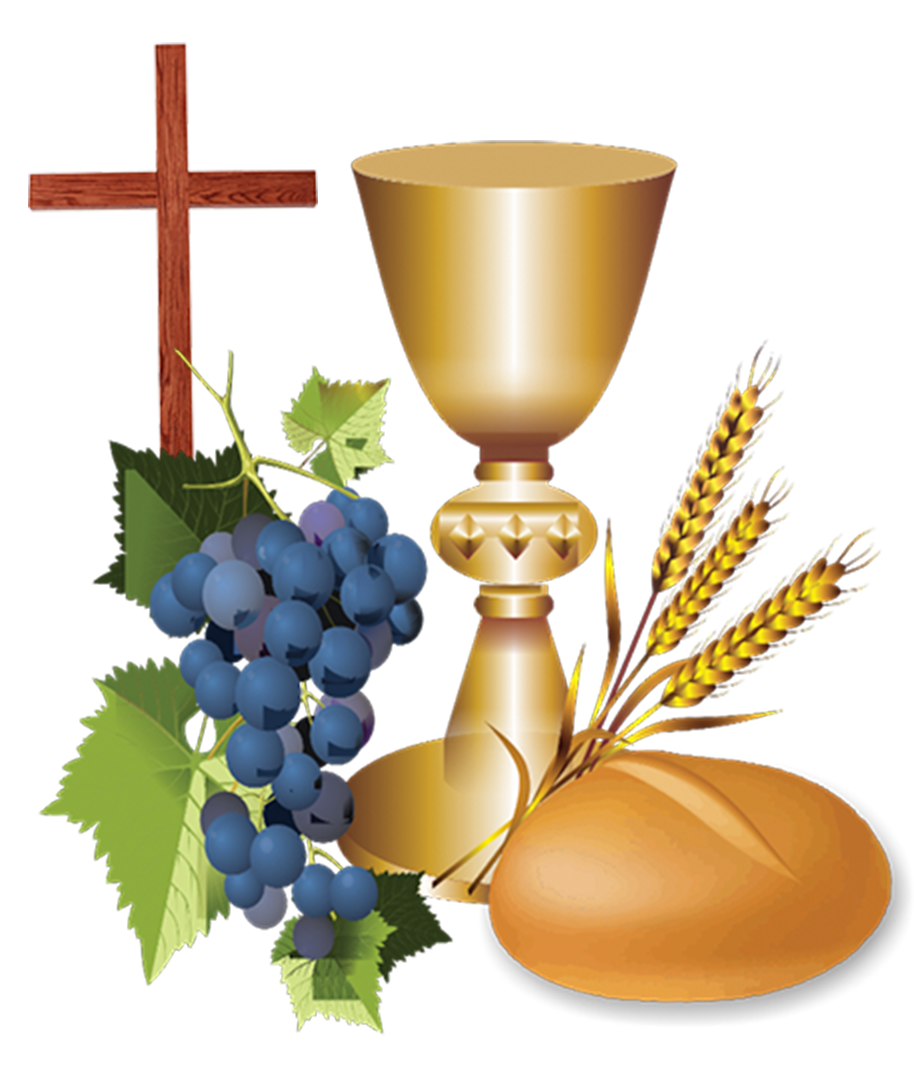 Ca Dâng Lễ
Tình Yêu Mến
Cao Huy Hoàng
Tk1: Cuộc đời này con có gì mà dâng Chúa đâu. Những luống cày sâu trời tối mau cha chưa kịp về. Mẹ bận rộn từng ngày lo no cơm ấm áo. Có chi đâu Ngài ơi có chi dâng Ngài.
Đk: Con xin tiến dâng lên tình yêu mến. Nhờ những hy sinh được êm ấm gia đình. Con xin tiến dâng lên tình yêu mến. Nguyện Chúa đoái thương gia đình con được bình yên.
Tk2: Đời tuyệt vời luôn thắm nồng tình yêu thiết tha. Gương sáng mẹ cha ngày tháng qua luôn luôn hiền hoà. Mẹ dặn dò đừng buồn nhau không vui mái ấm. Mến yêu nhau đẹp sao lễ dâng lên Ngài.
Đk: Con xin tiến dâng lên tình yêu mến. Nhờ những hy sinh được êm ấm gia đình. Con xin tiến dâng lên tình yêu mến. Nguyện Chúa đoái thương gia đình con được bình yên.
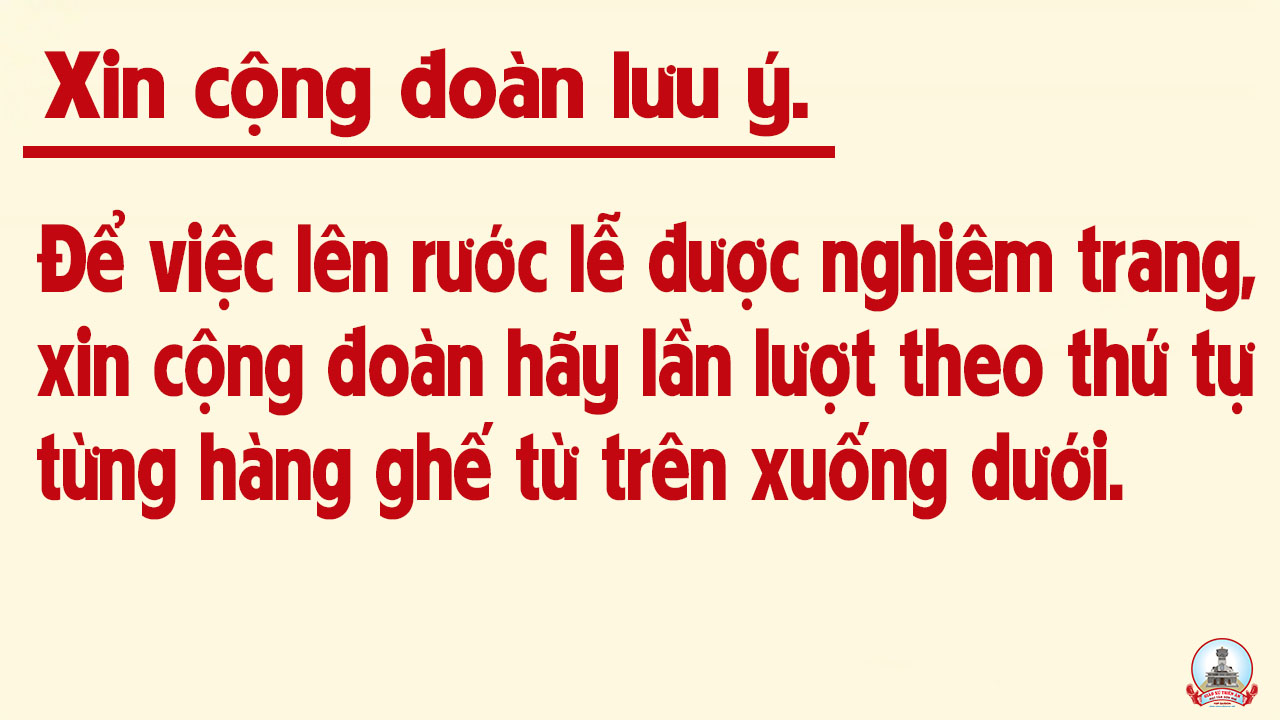 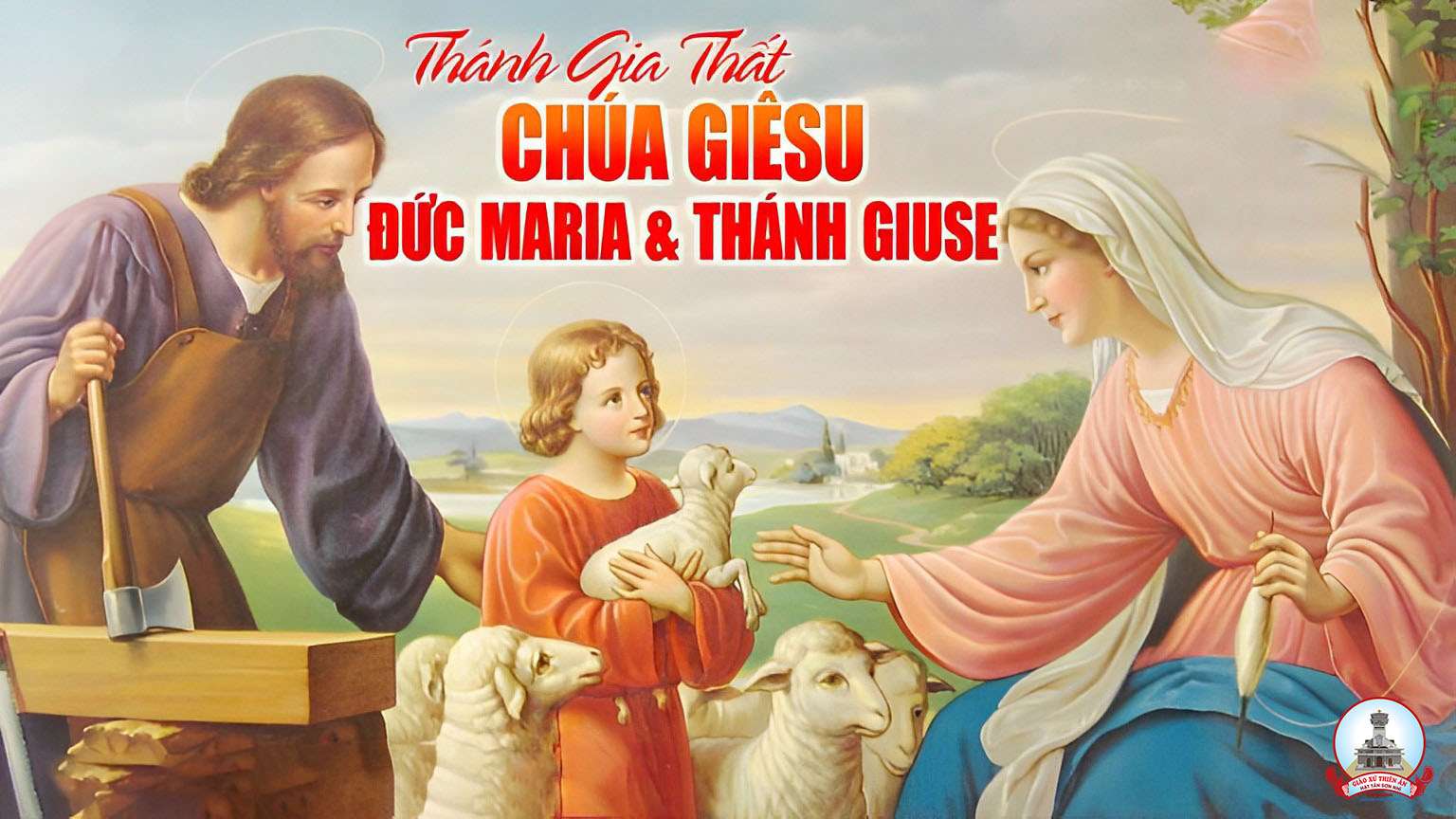 Ca Nguyện Hiệp lễ
Trong Hang Đá Nhỏ
Việt Khôi
Tk1: Trong hang đá nhỏ đã sáng tỏ yêu thương. Đêm mùa đông Chúa sinh làm người, sương tuyết rơi giá lạnh đất trời.
**: Trong hang đá nhỏ con muốn ngỏ tâm tư. Xin nguyện như tiếng ca điệu đàn tặng Tình Yêu đến đã nhập thế với nhiều gian nan.
Đk: Nào con biết lấy gì tiến dâng, nào con biết lấy gì đáp ơn. Tay không mộc dược, tay không có vàng, và chẳng có một chút trầm hương.
**: Đời con sống với muôn vàn ước mơ, đời con sống với tâm tình bé thơ. Giê su bé nhỏ yêu thương muôn thuở, này tim con bừng cháy đỏ tình yêu.
Tk2: Trong hang đá nhỏ dâng Chúa lòng đơn sơ. Như trẻ thơ phó dâng về Ngài trong sướng vui có niềm u hoài.
**: Trong hang đá nhỏ dâng Chúa trọn tim con. Xin được luôn sống cho một điều, một điều sau trước là tình yêu hiến tặng tình yêu.
Đk: Nào con biết lấy gì tiến dâng, nào con biết lấy gì đáp ơn. Tay không mộc dược, tay không có vàng, và chẳng có một chút trầm hương.
**: Đời con sống với muôn vàn ước mơ, đời con sống với tâm tình bé thơ. Giê su bé nhỏ yêu thương muôn thuở, này tim con bừng cháy đỏ tình yêu.
Tk3: Trong hang đá nhỏ nơi máng cỏ khiêm nhu. Đây Trẻ Thơ chính Con Một Ngài xuống thế gian gánh tội muôn người.
**: Trong hang đá nhỏ Chúa đến mở tương lai. Cho ngày mai sáng tươi nụ cười nguyện lòng bước tới tìm hạnh phúc trong tình Ngài thôi.
Đk: Nào con biết lấy gì tiến dâng, nào con biết lấy gì đáp ơn. Tay không mộc dược, tay không có vàng, và chẳng có một chút trầm hương.
**: Đời con sống với muôn vàn ước mơ, đời con sống với tâm tình bé thơ. Giê su bé nhỏ yêu thương muôn thuở, này tim con bừng cháy đỏ tình yêu.
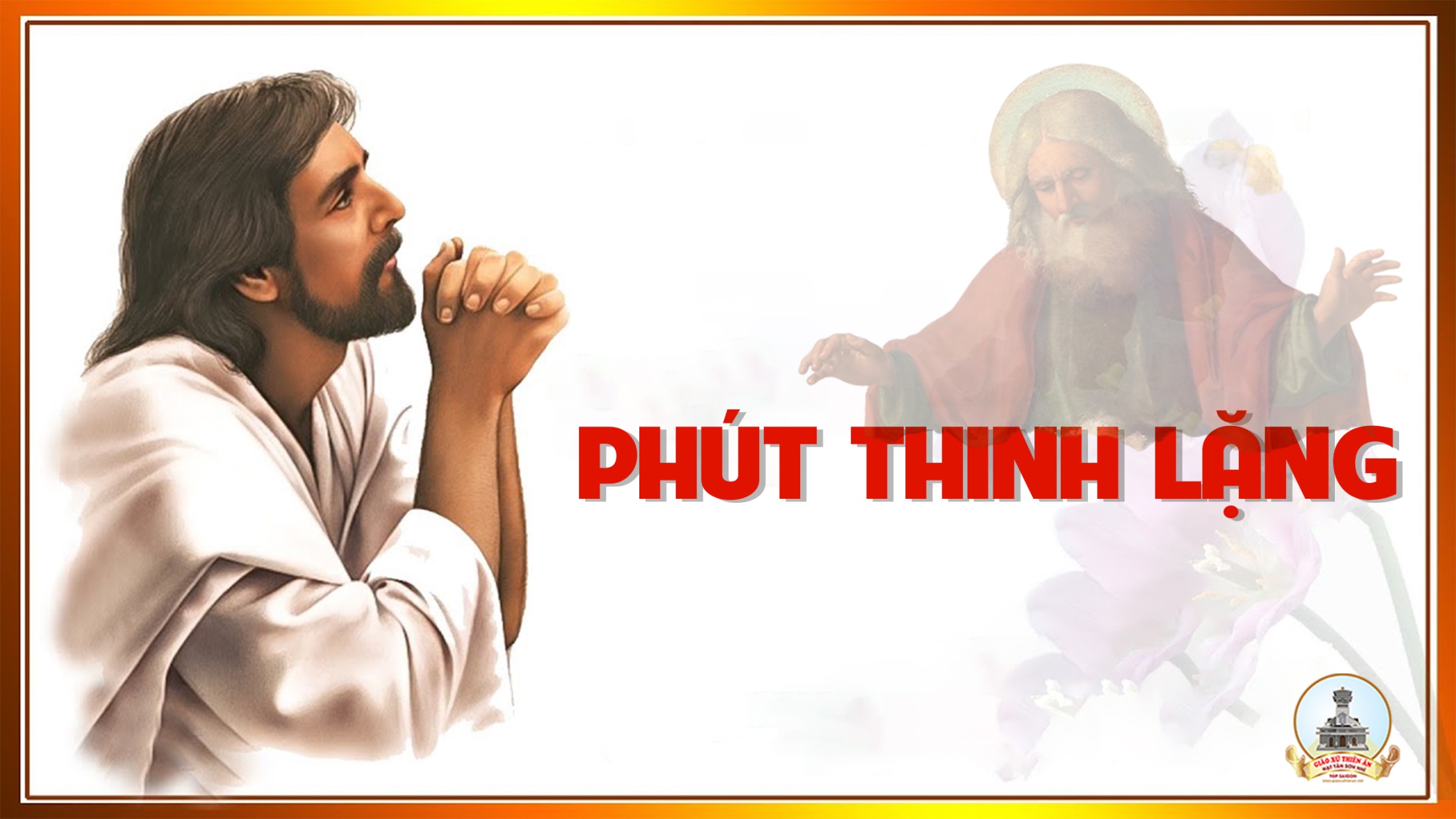 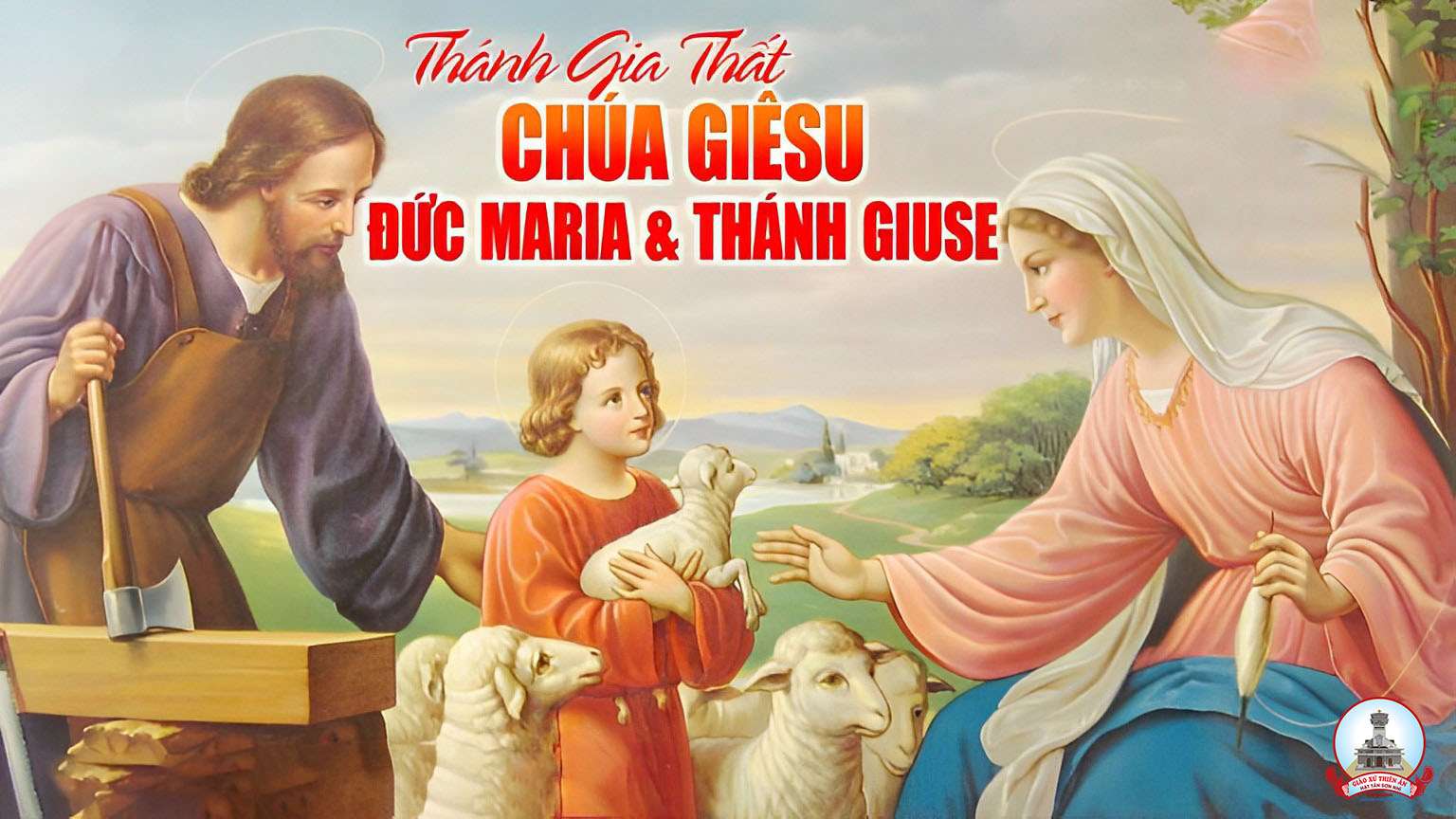 Ca Kết Lễ
Cầu Cho Cha Mẹ 2
Phanxicô
Tk1: Xin Chúa (í a) chúc lành, cho đời cha mẹ của con. Công ơn là như núi non, dưỡng nuôi con bao ngày vuông tròn. Con sinh đến trong đời, an vui nhờ có ơn Trời. Và ơn cha mẹ, suốt đời coi nhẹ khổ đau.
Đk: Xin cho cha mẹ con thắm mãi tình son của Chúa Trời. Cho con giữa gia đình luôn sống theo tình người con ngoan.
Tk2: An vui cũng như đau buồn, luôn đẹp tấm lòng mẹ cha. Ai qua là bao chốn xa, thấy đâu vui cho bằng mái nhà? Mai con lớn lên rồi, ra đi tung cánh trong đời. Dù xa vô bờ, vẫn nhờ đến tình mẹ cha.
Đk: Xin cho cha mẹ con thắm mãi tình son của Chúa Trời. Cho con giữa gia đình luôn sống theo tình người con ngoan.
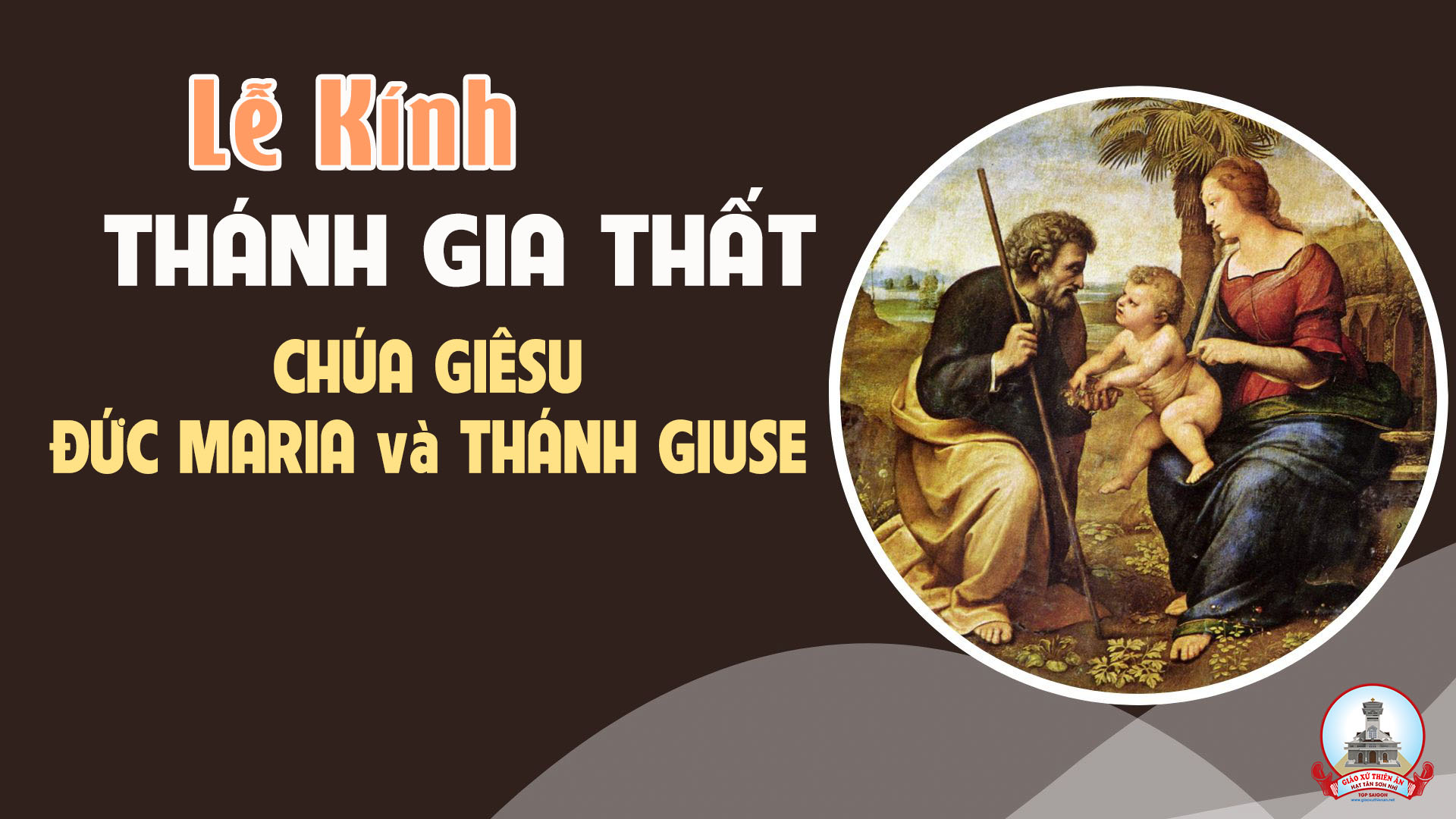